جامعة البصرة /كلية التربيه للبنات
🌸🌸
القسم: العلوم التربوية والنفسية

المرحلة:الثالثة
🌸🌸
طريقه الاستجواب
الطريقة التي تعتمد على طرح الأسئلة من قبل المعلم وطلب الإجابة عنها من قبل الطلاب فهي (سؤال وجواب ) وبذلك عرف الاستجواب:
الاستجواب: هو فن توجيه الأسئلة من المعلم الى الطلاب وتلقي أجوبتهم طيلة فترة الدرس بحيث تغطي عناصر الدرس وأجزائه بصورة كاملة
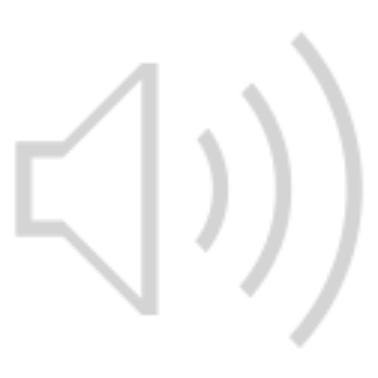 شروط استعمال أسلوب الاستجواب
1_ أن لا يجعل من الطريقة وسيلة لتهديد الطلبة ، حيث يشعر ان الطلاب لا يجيدون أداء مهارة ما، أو فهم معلومات معينة.
2_ أن يحدد مسبقا لهم ومعهم انه في حصة معينة  يقوم باختبار الطلبة بهذه الوسيلة أو بغيرها وفي الموضوع المحدد كي يهيئوا أنفسهم للاختبار.
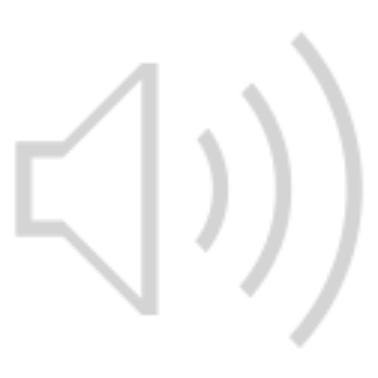 3_ ان يستشعر الطلبة أثنا هذه الوسيلة التقويمية، بالاطمئنان والبعد عن التوتر، اللذين من حق الطلبة ان لا يحسوا بهما في كل مواقف حياتهم بالمدرسة وخارجها
4_ ان يتبادل المعلم وطلابه مواقف الاستجابة، اذ لأبأس ان يتيح المعلم لبعضهم ان يقوموا بمزاولة الدور مع زملائهم ومع معلمهم أيضا فمثل هذه المواقف تنمي شخصية المتعلمين.
ان الاستجابة تقوم في معظمها على التفاعل اللفظي، أسئلة المعلم واستجابات التلاميذ، ومن هنا كان ضروريا ان تكون الأسئلة الملقاة على الطلبة محددة تماما، واضحة وغير ملبسة سليمة في مضمونها ولغتها، متنوعة لا تنحى منحى واحدا في محتواها، وأن تتنوع أشكالها في الأداء شفويا وكتابيا كي تحقق إغراضا وأهدافا تربوية كبيرة وواسعة.
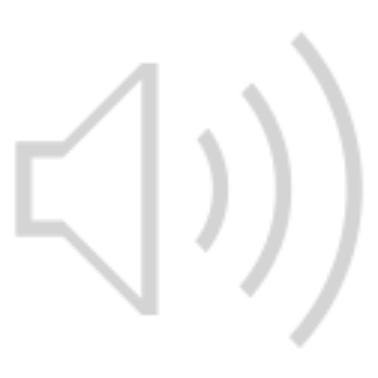 ايجابيات طريقة الاستجواب
1- يستطيع المعلم التعرف على كثير من الأمور التي تدور في أذهان المتعلمين وذلك من خلال اجاباتهم عن أسئلته.
2- يمكن للمعلم أن يكتشف ماذا كان طلابه يعون شيئا من الحقائق حول موضوع الدرس ام لا.
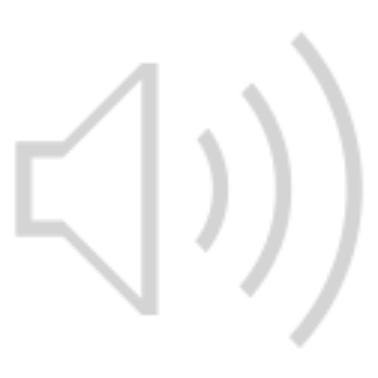 3- يستطيع المعلم من خلال الأسئلة ان يتعرف في طلابه القدرة على التفكير.
4_ يتمكن المتعلم من خلالها من مهارة التدريب على التعبير عن ذاته.
تركز هذه الطريقة على أن تجعل الطالب يستعمل فكرة لا مجرد ذاكرته.
عيوب طريقة الاستجواب
إذا لم ينتبه المعلم الى عنصر الوقت فقد ينتهي الوقت قبل ما ينتهي مما خطط له، وقد يتورط بعض المعلمين بالضغط على بعض الطلاب
 بالأسئلة الثقيلة مما ينفرهم من الدرس.
هناك بعض الطلاب يبادرون بالعديد من الأسئلة بحيث يصرفونه عن توجيه الأسئلة أليهم ومن ثم لا يعرف مستواهم الحقيقي.
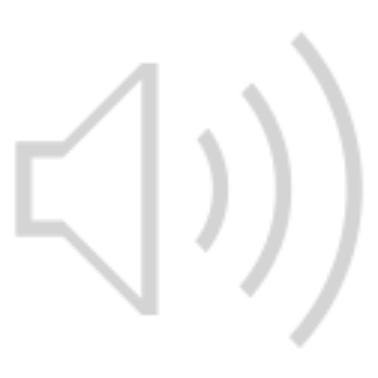 مع الشكر والتقدير